능하신 주의 손
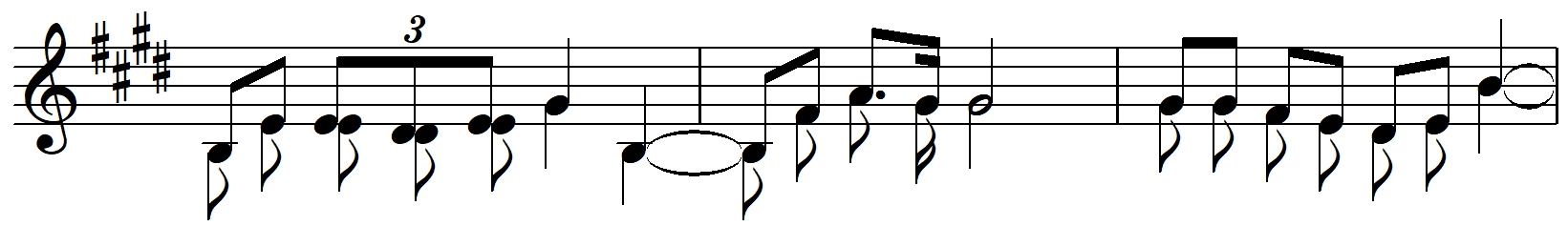 우리 주 님 의 손 길     - 닿는곳 에       나사로가다시살-
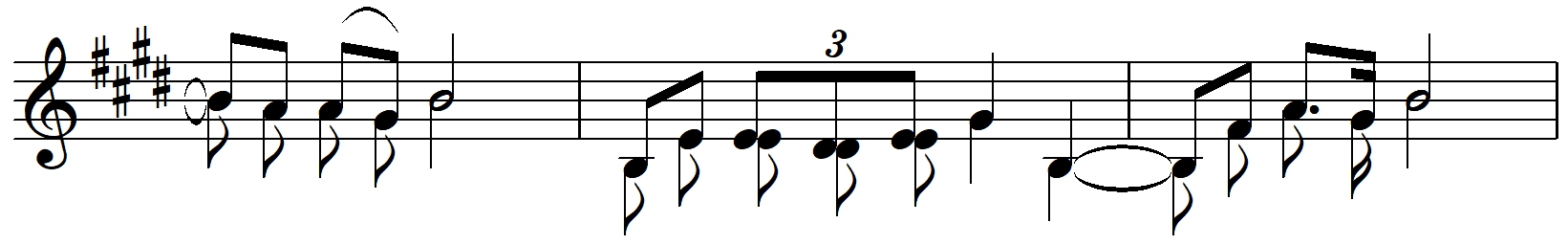 - 아 나 - 듯       죄로 죽 게  된 영 혼     - 건져내 사
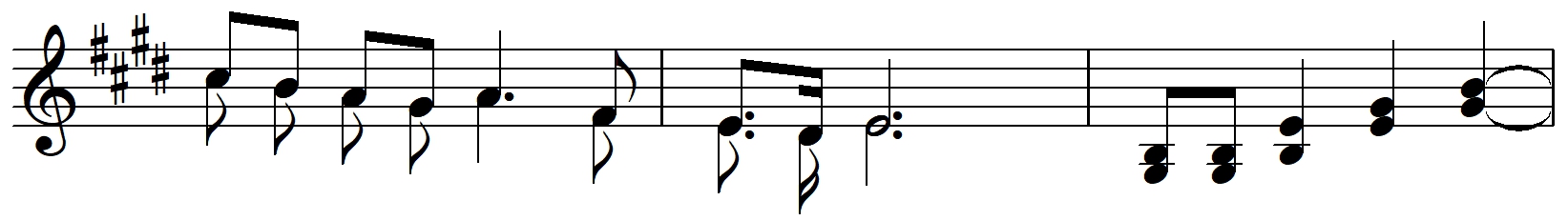 다시 살 리 신    내    주 의  손            능 력 의  보  혈
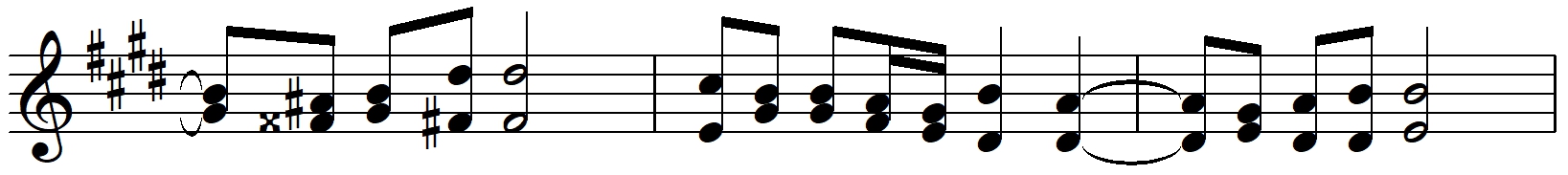 -   흐 르 는 손        죄로죽게된 우 리    - 영생얻 네
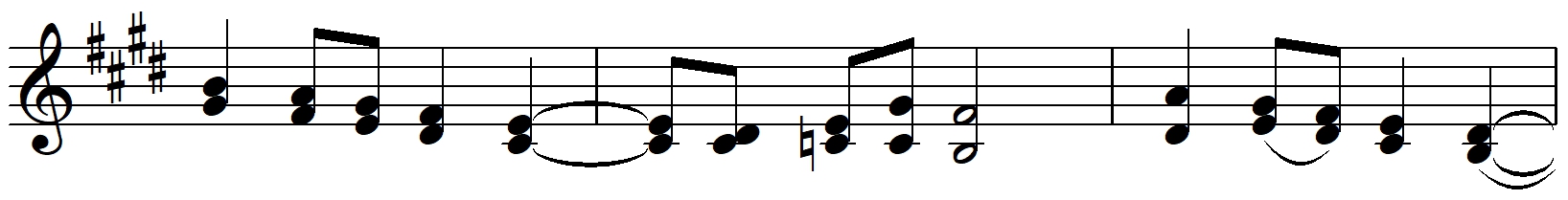 병  든 자 주 께      -  찾  아 오 면         깨   끗 - 함 을-
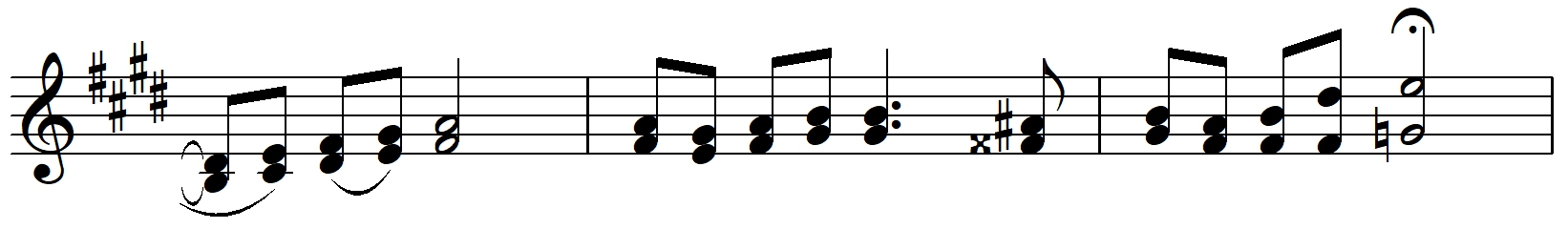 - -  얻- 네         뭇생명살 린      능    하신 주의 손
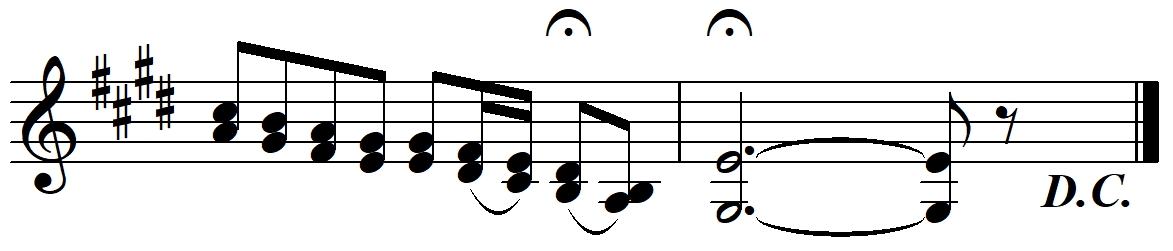 영광중에계신- 주-     여          -
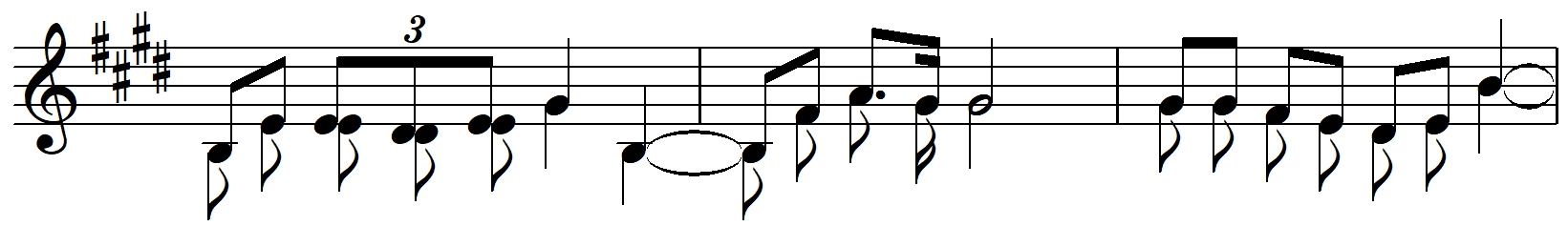 우리 주 님 의 손 길     - 닿는곳 에       나사로가다시살-
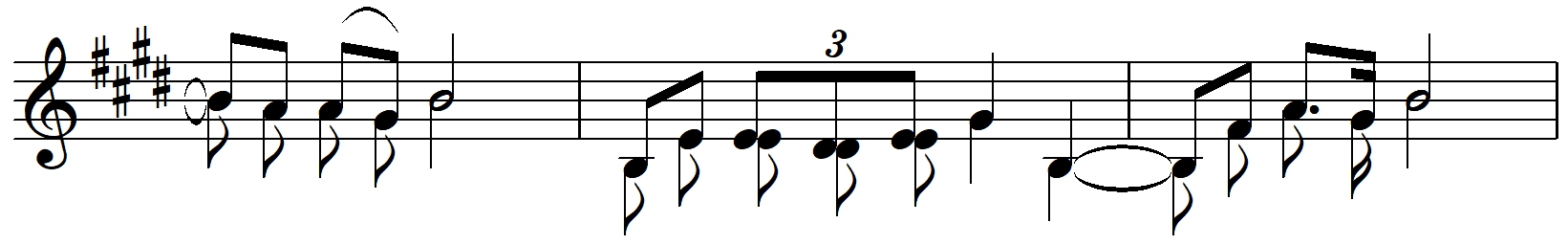 - 아나- 듯         죄로 병 든 내 영 혼     -  건져내 사
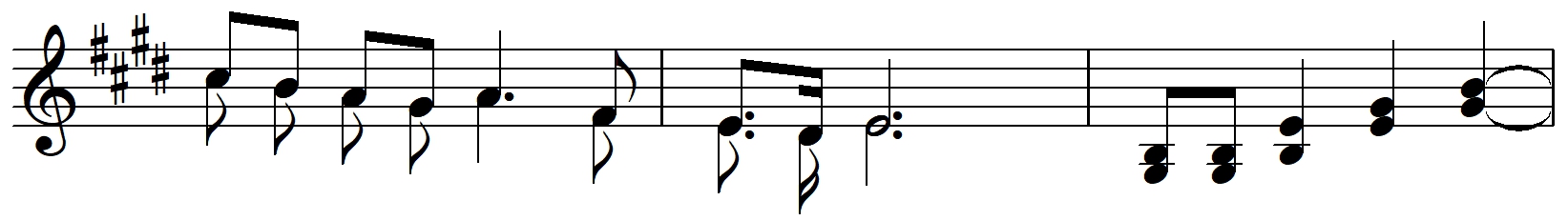 구원 해 주 신    내    주 의  손            구 원 의  능  력
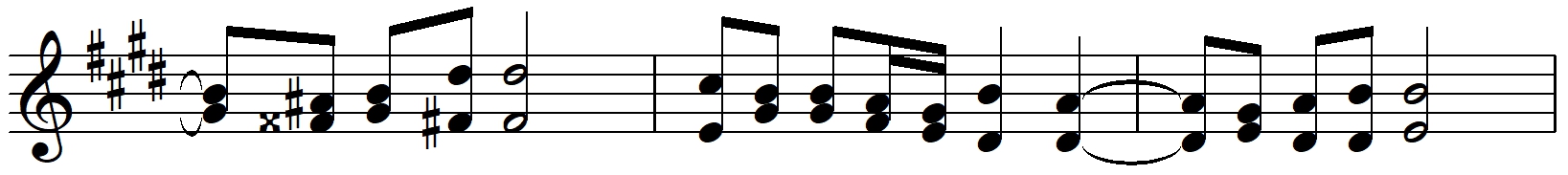 -   힘 과 소 망        죄로병든내 영 혼    - 구원얻 네
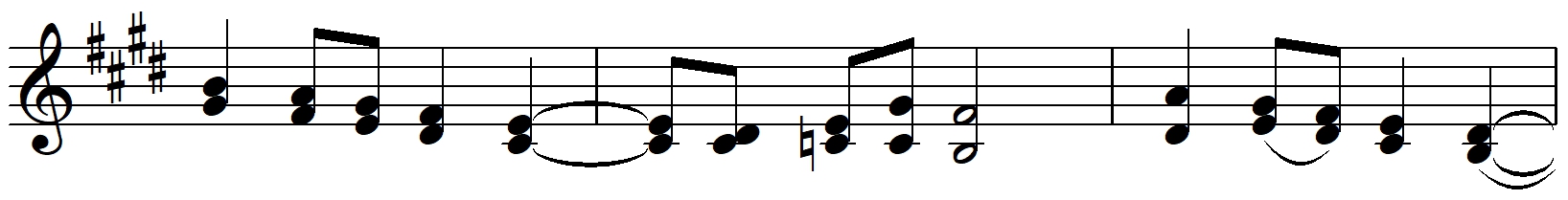 병  든 자 주  께     -  찾  아 오 면         깨  끗 - 함  을-
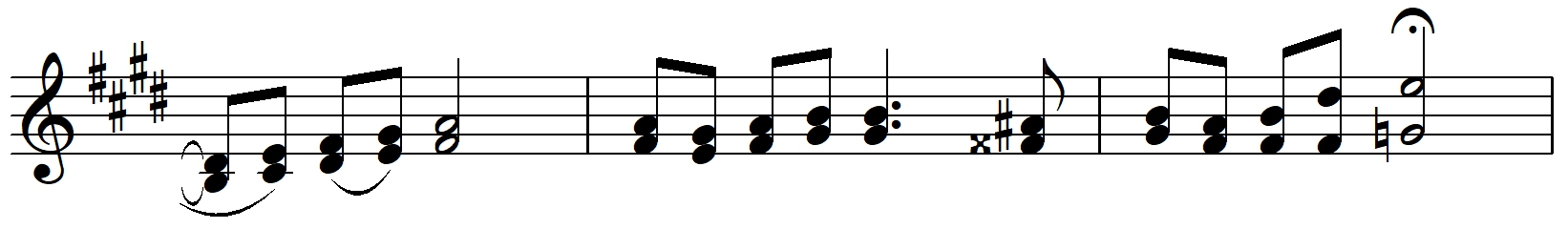 - -  얻- 네         뭇생명살 린      능   하신 주의 손
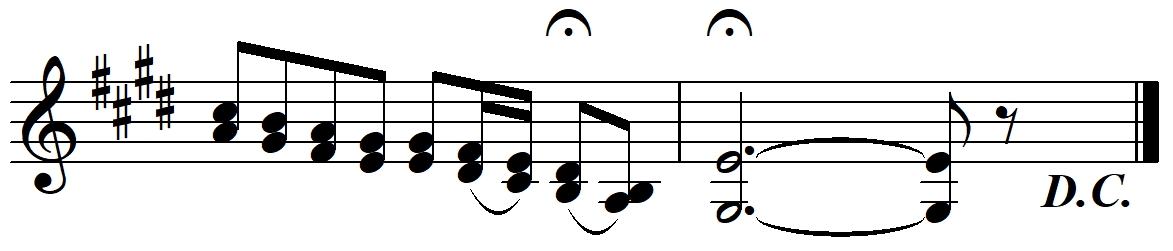 나의맘에평안- 주 -    네         -